ПРОЦЕДУРА ВТРУЧАННЯ СЛУЖБ У СИТУАЦІЇ НАСИЛЬСТВА В СІМ’Ї «БЛАКИТНІ КАРТИ»
Дорота Ящак-Кузмінська
Трохи історії……..
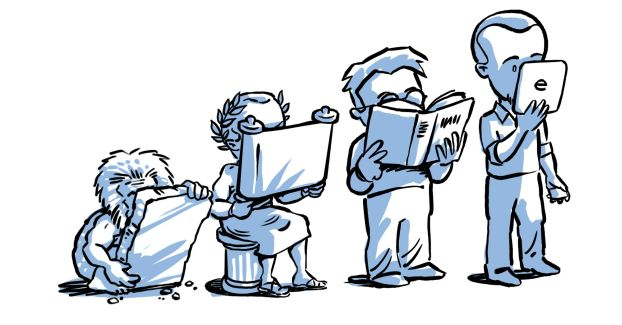 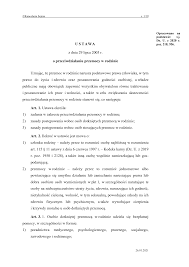 Закон про протидію насильству в сім’ї
Здійснення втручання щодо сім'ї, яка зіткнулася з насильством, відбувається в рамках процедури «Блакитні карти» і не вимагає згоди особи, яка зіткнулася з насильством. 
П. 1 ст. 9d
«Блакитні карти» – комплекс заходів, що здійснюються представниками організаційних підрозділів соціальної
 допомоги, комісії з вирішення алкогольних проблем, поліції, освіти та охорони здоров'я у зв'язку з обґрунтованою підозрою щодо вчинення насильства в сім'ї.

П. 2 ст. 9d
Процедура «Блакитні карти» здійснюється на основі принципу співпраці і взаємодії між службами, які зобов'язані її проводити та передавати інформацію про вжиті заходи голові міждисциплінарної групи.
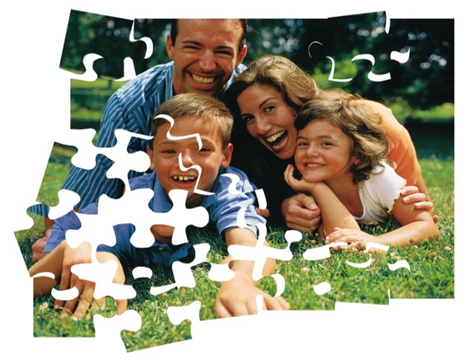 Процедура починається шляхом заповнення формуляру «Блакитна карта» у випадку появи під час здійснюваних службових чи професійних заходів підозри стосовно вчинення насильства щодо членів сім'ї  або на підставі заяви від члена сім'ї чи особи, яка була свідком насильства у сім’ї.
П. 4 ст. 9
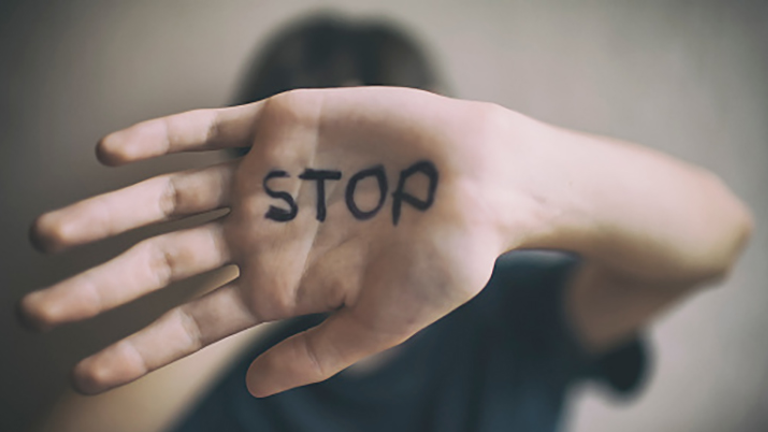 Завдання процедури «Блакитні карти»
- припинення насильства в сім'ї
- надання підтримки і допомоги жертвам насильства
- вжиття більш рішучих заходів щодо кривдників
- системний збір інформації на тему ситуації в даній сім'ї- уніфікація документації, яка може стати доказовим матеріалом
- попереднє діагностування і складення плану допомоги
- запуск місцевої системи допомоги сім'ї та сприяння чіткості  роботи осіб, які надають допомогу
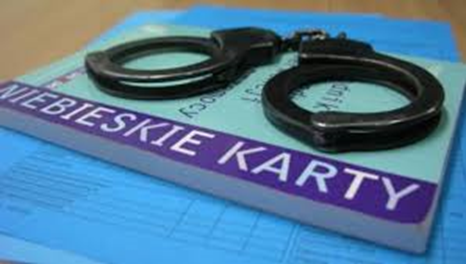 Постанова з 13 вересня 2011 року
про процедуру «Блакитні карти» та зразки формулярів «Блакитна карта»
§ 2. 1. Процедура починається шляхом заповнення формуляру «Блакитна карта – A» представником однієї зі служб та органів, вказаних у п. 2 ст. 9d Закону від 29 липня 2005 р. про протидію насильству в сім’ї, далі за текстом – «Закон», у присутності особи, щодо якої існує підозра, що вона зіткнулася з насильством у сім'ї.
Етапи роботи з членами сім’ї, в якій є проблема насильства

Втручання служб
Допомога
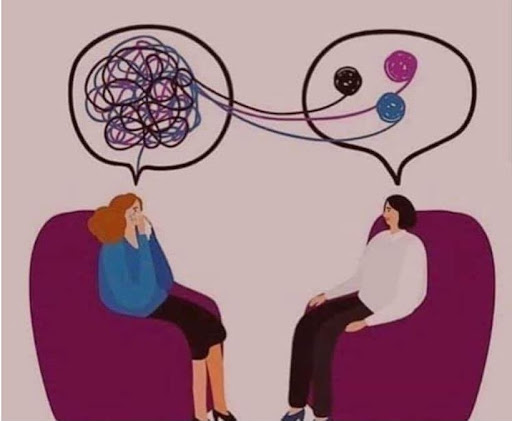 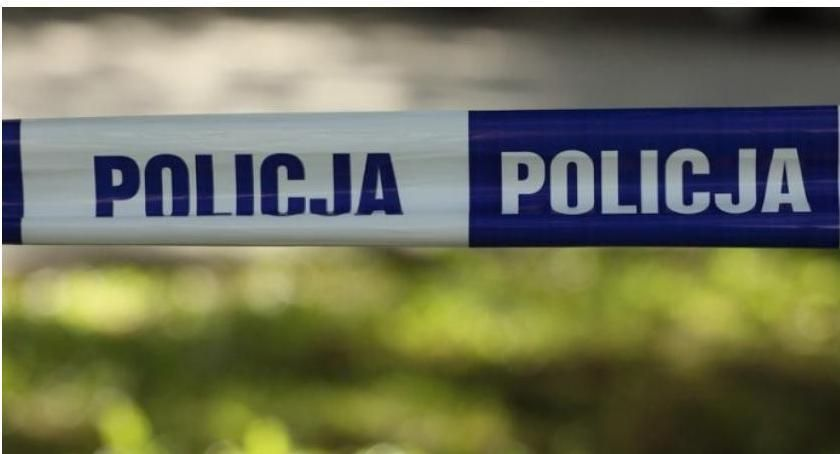 Етапи реалізації процедури «Блакитні карти»
Втручання служб / розмова з особою, яка постраждала, – заповнення Карти A, вручення Карти B
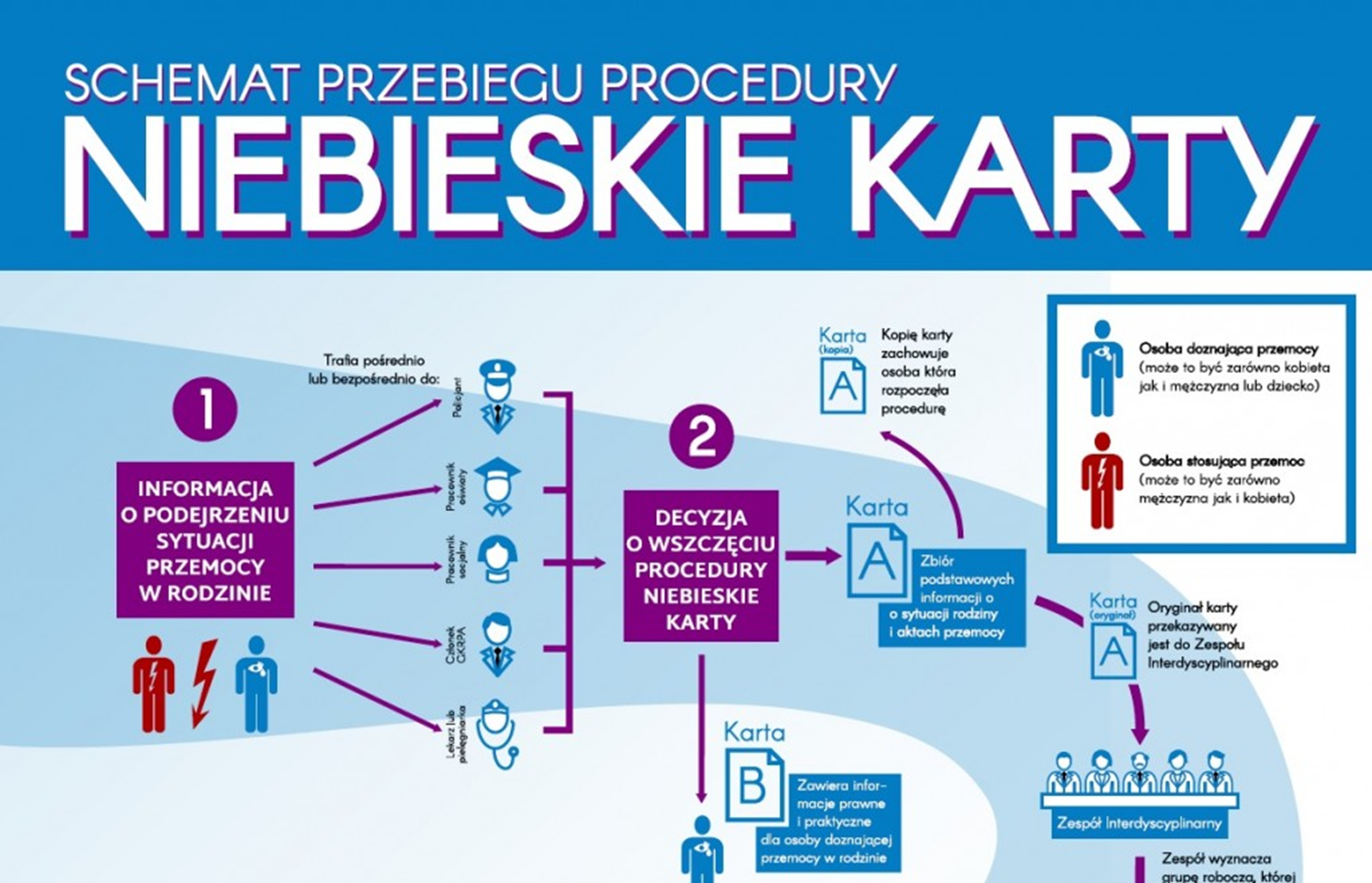 Робоча група, створена для роботи з сім’єю, зустрічається з особою, яка зазнала насильства (Карта C), і особою, яка вчиняла насильство (Карта D)








Складення плану роботи і допомоги особі, яка зазнала насильства

- Моніторинг ситуації під час наступних зустрічей з членами сім'ї та візитів до них
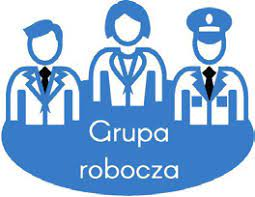 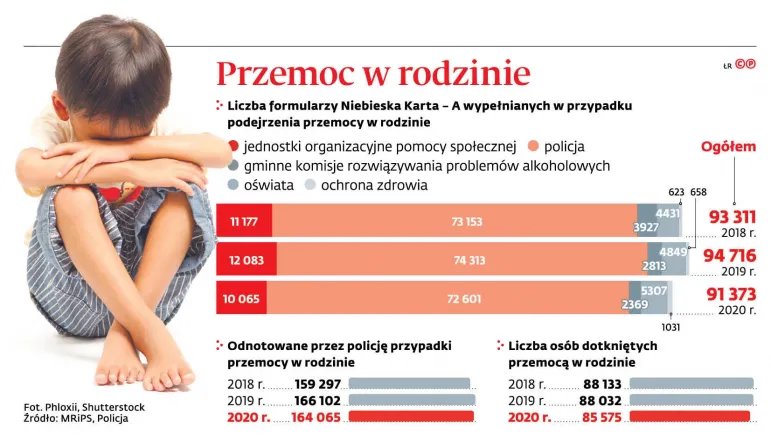